Tuesday, 10.11 and Wednesday, 10.12
Please staple your stamped draft and completed peer edit handout together and place it in the basket on the front table.
TODAY’S AGENDA
Collect memoir draft and peer edit handout; confirm turnitin.com submissions
15 minute essay – Role of Food
Identifying Main Ideas and Details in Nonfiction
Main Idea Strategies and Practice, including THIEVES
LOOKING FORWARD
Roots List 3 due for a completion stamp next class!
The 15 Minute Essay: The Role of Food
Turn to a new clean page in your spiral or binder.
Your task today:
Write an essay explaining the roles that food play in our lives.
Prompt:  Write an essay explaining the roles that food play in our lives.
For the next two minutes, write one sentence stating two roles food can play in a person’s life.   This can be your first sentence (thesis statement).
Hint: Use the language of the prompt to write your complete sentence.
Take a breath and indent your next paragraph.
Reread your thesis and state in a sentence one role food plays in a person’s life. This reason will be your topic sentence. 

For the next four minutes, support your reason using one specific example. Consider using and then explaining: 
A fact or anecdote (story) from a text you’ve read
A fiction example (movie, TV show, or book)
A real life example
An analogy
A historical or religious reference
Remember to end this paragraph with a sentence that connects back to your thesis.
Take a breath and indent your next paragraph.
Reread your thesis statement and write the second role food could play in a person’s life. This reason will be your topic sentence. 

For the next four minutes, support your reason using one specific example. Consider using and then explaining: 
A fact or anecdote (story) from a text you’ve read
A fiction example (movie, TV show, or book)
A real life example
An analogy
A historical or religious reference

Remember to end this paragraph with a sentence that connects back to your thesis.
Take a breath and indent your next paragraph.
In the next two minutes, end your essay by answering the question “so what?” - show your readers why this essay is important and meaningful (ask yourself:  why are the roles food play important?). Remember to connect to your thesis!
Final Step!
Take three minutes to edit and revise your paper. Follow these steps:
Carefully and slowly re-read what you wrote.
Re-write sentences or add/delete words to make sure your point is clear.
Add meaningful transitions at the beginning of your paragraphs (for example, in addition, similarly) See the transition word list in your Close Reading Toolkit packet with the blue cover!
DO NOW:  MAIN IDEA NOTES
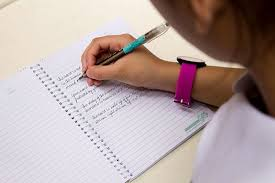 Some students confuse the terms “topic,” “main
idea,” and “topic sentence” 
Topic:  A broad statement that is often explained using just a few words.
Main Idea:  What is being said about the topic, often explained in a phrase or sentence.  
Topic Sentence:  The sentence in a paragraph that includes a statement of the main idea.  Often, but not always, the topic sentence is the first sentence of the paragraph.
Determining Main Idea
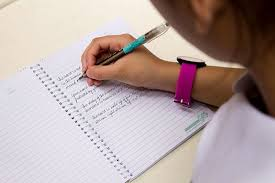 Follow these steps to determine main idea:
1.  Identify the details
Compare details to determine what they have in common.
Use your own words to paraphrase what they have in common.
Examples of Main Idea in texts
Identifying paragraph main ideas:
The sentences are the details.  They are compared to determine the main idea, which can be stated as a phrase or a sentence.  In most paragraphs, the main idea is embedded in a topic sentence, but the main idea may also be implied (suggested, not overtly stated)
Identifying the main idea of a section of expository text (like the ones we will be reading this six weeks)
The paragraphs are the details, and they are compared to determine the section’s main idea.  The main ideas are the details that are compared to determine the overarching main idea of the entire chapter.
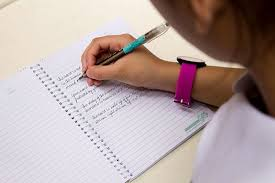 Goldilocks – remember her?
Students often state a main idea too generally or too specifically, but your goal is to state one that is just right . . . get it? 

Ask yourself these questions to determine main idea:
Is my main idea too specific?
Is my main idea too general?
How can I change it to make it just right?
Categorizing to find main idea
Turn to a clean page in your spiral or binder.
Read the words in the box to the right.
Categorize these words:  how are they connected?
Brother	    Aunt
Sister		    Grandfather
Father	    Uncle
Mother	    Niece
Cousin	    Nephew
Categorizing to find main idea
Read the words in the box to the right.
On the same piece of paper, categorize these words: how do they fit together?
apple		      banana
donut		      orange
spinach	      chocolate
asparagus	      broccoli
grape		      pear
string bean
Possible categories include . . .
Fruits (apple, banana, grape, orange, pear) and Vegetables (asparagus, broccoli, spinach, string beans)
Green food (broccoli, asparagus, apple, grape, pear)
Round food (apple, donut, grape, orange)
Healthy food (apple, banana, grape, orange, pear, asparagus, broccoli, spinach, string beans)
Unhealthy food (donut, chocolate)
Practice Paragraph #1
Bacteria help humans in many ways.  Bacteria are involved in the production of food, fuel, medicines and other useful products.  Some are used in industry processes.  Others help break down pollutants, which are substances such as waste materials or harmful chemicals that dirty the environment.
Main Idea:
	Too specific:  Bacteria break down pollutants
	Too general:  Bacteria
	Just right:  Bacteria help humans in many ways
Practice Paragraph #2
The first Spanish explorers, such as Coronado, had left horses behind.  For a time, bands of horses roamed wild.  Then the Native Americans learned to tame the horses and to ride them.  As more learned to ride, they moved onto the Plains.   With the horse, the Native Americans could easily follow the buffalo herds.  Horses also made it easier to chase down and kill buffalo.  Because hunting buffalo took far less effort than farming, buffalo became the main food of the Native Americans who lived on the Plains.
Main Idea:
	Too specific:  Spanish explorers left horses behind
	Too general:  Horses on the plains
	Just right:  The use of horses changed life for the Native Americans who 		      lived on the Plains
Main Idea/Details Practice
Review THIEVES; scan your text for THIEVES
In your group, read the sample text provided.
Turn to the 2 column notes handout I’ve given you.
On the left side, record the main ideas of your text.
On the right side, record all of the details that support/explain each main idea.
Hint:  Usually for each main idea you will have more than one detail.